3.6 Solving Linear Systems in Three Variables
Objectives
Solve systems of equations in three dimensions algebraically. 
Represent solutions to systems of equations in three dimensions graphically.
Holt Algebra 2
x = 4y + 10
6x – 5y = 9
3x – y = 8
x = 3y – 1
4x + 2y = 4
2x – y =1
6x – 2y = 2
6x – 12y = –4
Warm Up/What do the graphs of these equations look like?
Solve each system of equations algebraically.






Classify each system and determine the number of solutions.
(2, –2)
1.
2.
(–1,–3)
4.
3.
inconsistent; none
consistent, independent; one
1
2
3
Example 1: Solving a Linear System in Three Variables
Use elimination to solve the system of equations.
5x – 2y – 3z = –7
2x – 3y + z = –16
3x + 4y – 2z = 7
Step 1  Eliminate one variable.
In this system, z is a reasonable choice to eliminate first because the coefficient of z in the second equation is 1 and z is easy to eliminate from the other equations.
My Game Plan is?
Multiply equation         -  by 3, and add to equation    .
1
2
4
3
2
5
3
2
1
2
3
2
Multiply equation         -  by 2, and add to equation    .
Use equations    and    to create a second equation in x and y.
Example 1 Continued
5x – 2y – 3z  = –7
5x – 2y – 3z = –7
3(2x –3y + z = –16)
6x – 9y + 3z = –48
11x – 11y       = –55
1
3x + 4y – 2z = 7
3x + 4y – 2z = 7
4x – 6y + 2z = –32
2(2x –3y + z = –16)
7x – 2y        = –25
4
5
Example 1 Continued
11x – 11y = –55
You now have a 2-by-2 system.
7x – 2y = –25
4
5
4
5
Multiply equation         -   by  –2, and equation -   by 11 and add.
Example 1 Continued
Step 2  Eliminate another variable. Then solve for the remaining variable. 
You can eliminate y by using methods from Lesson 3-2.
–2(11x – 11y = –55)
–22x + 22y = 110
1
11(7x – 2y = –25)
77x – 22y = –275
55x          = –165
1
x = –3
Solve for x.
4
Example 1 Continued
Step 3  Use one of the equations in your 2-by-2 system to solve for y.
11x – 11y = –55
1
11(–3) – 11y = –55
Substitute –3 for x.
1
Solve for y.
y = 2
2
Example 1 Continued
Step 4  Substitute for x and y in one of the original                  	   equations to solve for z.
2x – 3y + z = –16
Substitute –3 for x and 2 for y.
1
2(–3) – 3(2) + z = –16
z = –4
Solve for y.
1
The solution is (–3, 2, –4).
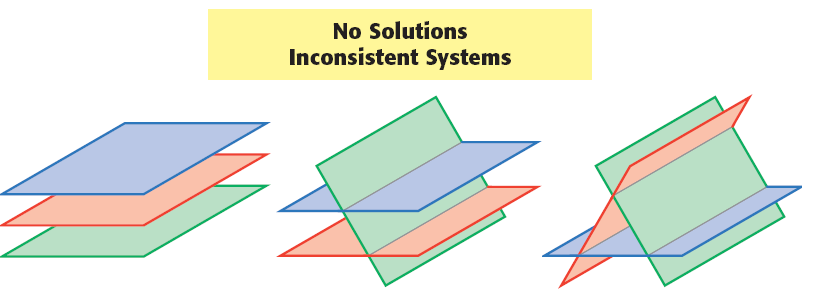 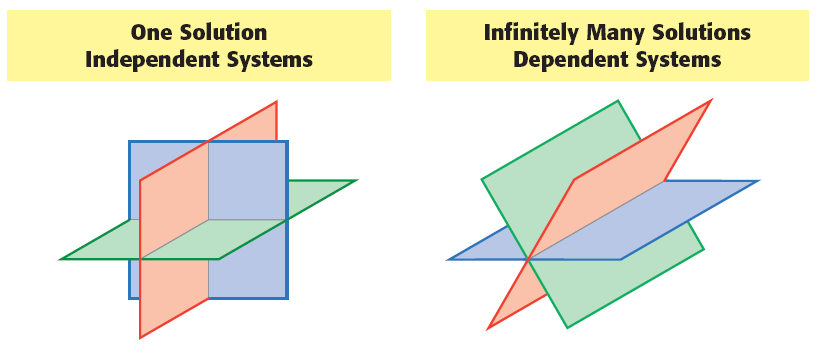 1
2
3
Example 2: Classifying Systems with Infinite Many Solutions or No Solutions
Classify the system as consistent or inconsistent, and determine the number of solutions.
2x – 6y + 4z  = 2
–3x + 9y – 6z = –3
5x – 15y + 10z = 5
1
2
2
1
Multiply equation     by 3 and equation    by 2 and add.
Example 2 Continued
The elimination method is convenient because the numbers you need to multiply the equations are small.
First, eliminate x.
6x – 18y + 12z = 6
3(2x – 6y + 4z = 2)
2(–3x + 9y – 6z = –3)
–6x + 18y – 12z = –6
0 = 0

Multiply equation     by 5 and equation     by –2 and add.
1
3
3
1
Example 2 Continued
10x – 30y + 20z = 10
5(2x – 6y + 4z = 2)
–2(5x – 15y + 10z = 5)
–10x + 30y – 20z = –10

0  =  0
Because 0 is always equal to 0, the equation is an identity. Therefore, the system is consistent, dependent and has an infinite number of solutions.
1
2
3
Check It Out! Example 2b
Classify the system, and determine the number of solutions.
2x – y + 3z = 6
2x – 4y + 6z = 10
y – z = –2
3
4
1
4
5
Substitute equation    in for y in equation    .
Check It Out! Example 2b Continued
Use the substitution method. Solve for y in equation 3.
y – z = –2
Solve for y.
y = z – 2
2x – y + 3z = 6
2x – (z – 2) + 3z = 6
2x – z + 2 + 3z = 6
2x + 2z = 4
4
2
6
6
5
Substitute equation    in for y in equation    .
Check It Out! Example 2b Continued
2x – 4y + 6z = 10
2x – 4(z – 2) + 6z = 10
2x – 4z + 8 + 6z = 10
2x + 2z = 2
Now you have a 2-by-2 system.
2x + 2z = 4
2x + 2z = 2
6
5
Check It Out! Example 2b Continued
Eliminate z.
2x + 2z = 4
–1(2x + 2z = 2)
0  2 
Because 0 is never equal to 2, the equation is a contradiction. Therefore, the system is inconsistent and has no solutions.
Example 3
Jada’s chili won first place at the winter fair. The table shows the results of the voting.
How many points are first-, second-, and third-place votes worth?
1
2
3
Example 3 Continued
Step 1  Let x represent first-place points, y represent         second-place points, and z represent third-         place points.
	Write a system of equations to represent the data in the table.
3x + y + 4z = 15
Jada’s points.
2x + 4y = 14
Maria’s points.
2x + 2y + 3z = 13
Al’s points.
A variable is “missing” in one equation; however, the same solution methods apply. Elimination is a good choice because eliminating z is straightforward.
Multiply equation      by –2 and add to equation      .
1
3
4
2
4
3
1
2
4
Multiply equation     by 3 and equation    by –4 and add.
Example 3 Continued
Step 2 Eliminate z.
9x  + 3y  + 12z  =  45
3(3x + y  + 4z  = 15)
–8x – 8y  – 12z  = –52
–4(2x + 2y + 3z  = 13)
x  – 5y            =  –7
–2(x – 5y  = –7)
–2x + 10y = 14
2x + 4y = 14
2x + 4y = 14
y = 2
Solve for y.
2x + 2y + 3z = 13
2
2
3
Step 3 Use equation     to solve for x.
Example 3 Continued
2x + 4y = 14
Substitute 2 for y.
2x + 4(2) = 14
Solve for x.
x = 3
Step 4 Substitute for x and y in one of the original equations to solve for z.
2(3) + 2(2) + 3z = 13
6 + 4 + 3z = 13
Solve for z.
z = 1
The solution to the system is (3, 2, 1). The points for first-place is 3, the points for second-place is 2, and 1 point for third-place.